18 December 2021
The fundamental Theorem of Calculus - Part 1
LO: To use the Fundamental theorem of Calculus, Part 1 to find the derivative of an integral.
Fundamental theorem of calculus
Sir Isaac Newton and Gottfried Wilhelm Leibniz (among others) independently came to realize that differential calculus and the definite integral are linked together.
This link is called the Fundamental theorem of calculus.
The beauty of this theorem is that it enables us to evaluate complicated summations.
The product (Dy)(Dx), the area of a rectangle, gives us an approximation for the area under a curve.
The Fundamental theorem of calculus has two parts.
Fundamental theorem of calculus Part 1: Integrals and antiderivatives.
Fundamental theorem of calculus, Part 1
It establishes the relationship between differentiation and integration.
If f(x)  is a continuous function on the interval a  x  b and the function F(x) is defined by
An alternate notation for the derivative portion of this is
= f(x)
Fundamental theorem of calculus Part 1: Integrals and antiderivatives.
Use the Fundamental theorem of Calculus, Part 1 to find the derivative of
According to the Fundamental Theorem of Calculus
The derivative is given by
Fundamental theorem of calculus Part 1: Integrals and antiderivatives.
Find the derivative of
This one needs a little work before we can use the Fundamental theorem of calculus.
The Fundamental theorem of calculus requires the lower limit to be a constant and the upper limit to be a variable.
Using a property, we can interchange the limits adding in a minus sign to the integral.
Another thing to notice is that the Fundamental theorem of calculus also requires a single variable in the upper limit, and we got x2.
We use the chain rule
Let
x2
u =
2x
Fundamental theorem of calculus Part 1: Integrals and antiderivatives.
Find the derivative of
Replacing u
x2
u =
Fundamental theorem of calculus Part 1: Integrals and antiderivatives.
Use the Fundamental theorem of Calculus, Part 1 to find the derivative of
We use the chain rule
Let
u =
Replacing u
Fundamental theorem of calculus Part 1: Integrals and antiderivatives.
Find the derivative of
The Fundamental theorem of calculus requires the lower limit to be a constant and the upper limit to be a variable. In this both limits of integration are variable, so we need to split into two integrals.
The Fundamental theorem of calculus requires the lower limit to be a constant and the upper limit to be a variable.
We use the chain rule
Let
2x
Differentiating the second term
u =
Differentiating the first term
2
= u3
(2)
(2)
= 16x3
= (2x)3
Replacing u
Fundamental theorem of calculus Part 1: Integrals and antiderivatives.
Find the derivative of
= 16x3
Thus.
+ 16x3
Thank you for using resources from
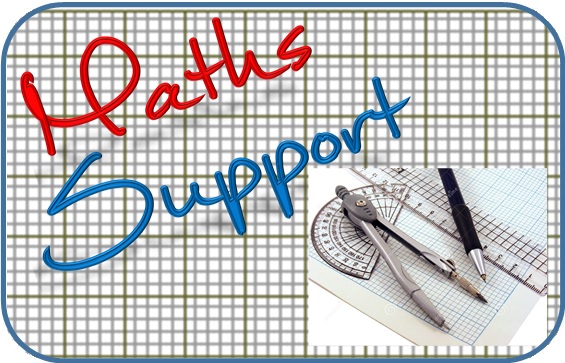 For more resources visit our website
https://www.mathssupport.org
If you have a special request, drop us an email
info@mathssupport.org